RECETTORI ACCOPPIATI ALLE PROTEINE G(GPCRs)
Circa l’80% degli ormoni e dei neurotrasmettitori noti agisce su GPCRs

I GPCRs rappresentano > 50% dei target farmacologici

Si conoscono ca. 2000 GPCRs: rappresentano la 3° più grande famiglia di geni presenti nel genoma umano
Esempi di mediatori che agiscono su GPCRs
Neurotrasmettirori: Catecolamine (β1, β2, β3, α1, α2)
		     Dopamina (D1, D2)
		     Serotonina (5-HT1, 5-HT2, 5-HT4)
		     Acetilcolina (M1, M3, M5, M2, M4)
		     GABA (GABAB)
		     Glutammato (mGlu)
		     Oppioidi

Ormoni peptidici: ACTH, LH, FSH, TSH, GHRH, GnRH, TRH,
                               CRF, 
                               Somatostatina
                               Vasopressina (V1, V2), 
                               Glucagone, 
                               Ormone paratiroideo, 
                               Calcitonina

Altri fattori di regolazione: Trombina, Bradichinina (B2),
                               Istamina, Sostanza P, Angiotensina II, VIP, anandamide

Eicosanoidi: Prostaglandina PGE2 (EP1, EP2, EP3),
                       Prostaglandina PGF2α,
	         Prostaciclina PGI2, 
                       Leucotrieni LTC4/LTD4,
                       Trombossano TXA2
Recettori sensoriali x ligandi esogeni (sost odorose, acidificanti, dolcificanti, feromoni, fotoni della luce)
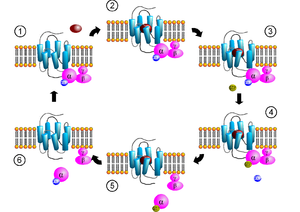 Organizzazione molecolare dei recettori accoppiati a proteine G
Monomeri: singola catena polipeptidica che attraversa la membrana sette volte, con l’estremità N-terminale extracellulare e quella C-terminale intracellulare (tranne alcune eccezioni, es: mGluR, GABAB, T1R)

Sito di legame per l’accettore:

Catecolamine, 5-HT, His, ACh: si legano, a livello dello spessore della membrana, in una tasca formata da alcune o tutte le regioni idrofobiche transmembrana + ECL2

Neuropeptidi: l’interazione avviene a livello di porzioni extracellulari del recettore

Trombina: riconosce e taglia una porzione N-terminale del recettore, generando un nuovo terminale aminico che interagendo con i segmenti transmembranari porta all’attivazione del recettore
Ormoni glicoproteici (TSH, LH, FSH): si legano ad una porzione N-terminale del recettore necessaria per orientare l’ormone verso la zona attiva del sito di legame (TMs)

Glutammato: si lega ad un tratto N-terminale del recettore costringendolo a piegarsi per interagire con i segmenti transmembrana→attivazione recettoriale
[Speaker Notes: T1R: taste receptors (recettori del gusto)]
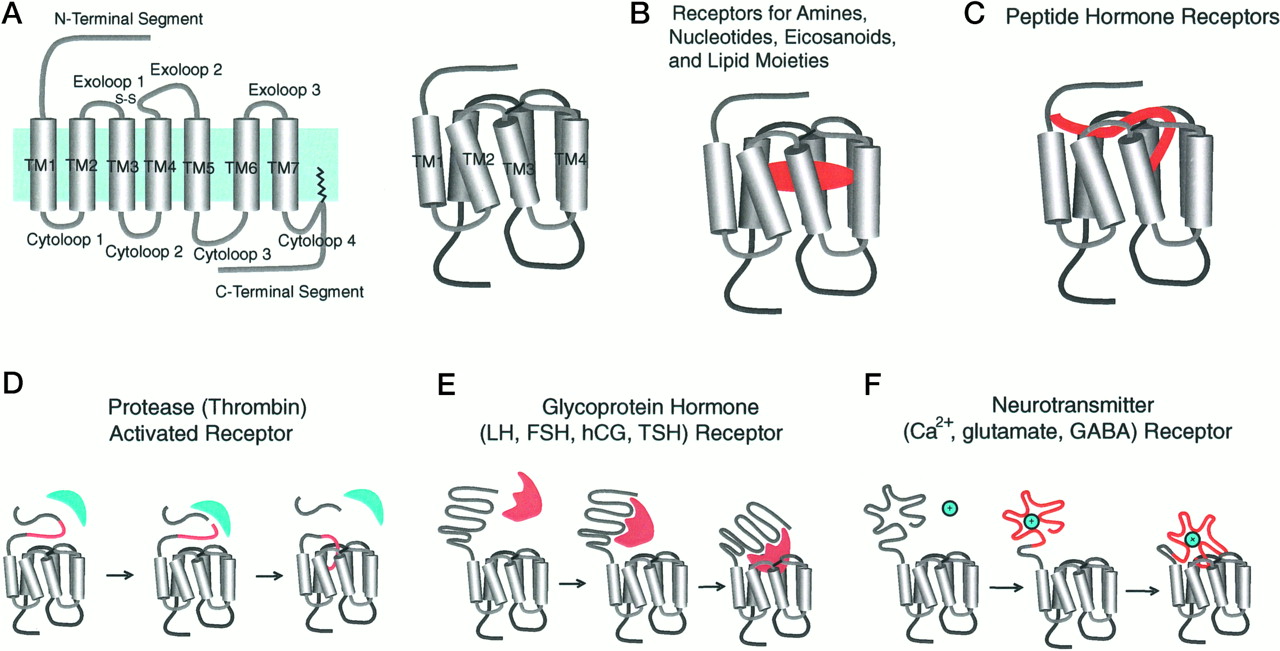 Several distinct modes have been observed for ligand binding and signal generation at exclusively the TM core for photon, biogenic amines, nucleosides, eicosanoids, and moieties (lysophosphatidic acid and sphingosine 1-phosphate) of lipids (B), and the core, exoloops, and N-terminal segment for peptides of ≤40 amino acids (C). D, protease ligands like thrombin bind to and cleave the N-terminal segment. The resulting shorter N-terminal segment interacts with exoloops to generate a signal, whereas the released peptide binds to platelet to stimulate platelet aggregation. E, glycoprotein hormones, LH, FSH, human CG, and TSH, bind to the ∼350-amino acid N-terminal segment and the liganded N-terminal segment interacts with exoloops to generate a signal. F, small neurotransmitters, Ca2+, glutamate, and GABA, bind to the ∼600-amino acid N-terminal segment, and the liganded N-terminal segment interacts with the membrane-associated domain, thus generating a signal.
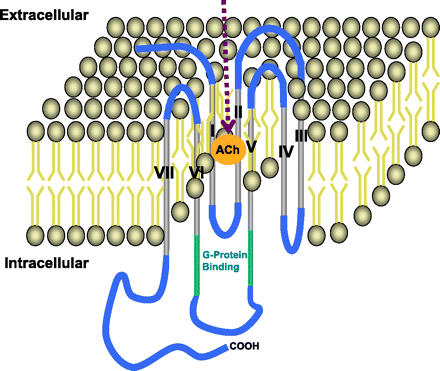 Illustration of general structure and key components of muscarinic receptors. The receptor is composed of 7 transmembrane domains (gray) connected by 3 intracellular and 3 extracellular loops (blue). The G protein-binding site is located at the junction of the third intracellular loop and sixth transmembrane domain (green). The acetylcholine (ACh) binding site is located in the cleft between the transmembrane domains (orange circle).
[Speaker Notes: Shah et al American Journal of Physiology - Cell PhysiologyPublished 1 February 2009Vol. 296no. C221-C232DOI: 10.1152/ajpcell.00514.2008]
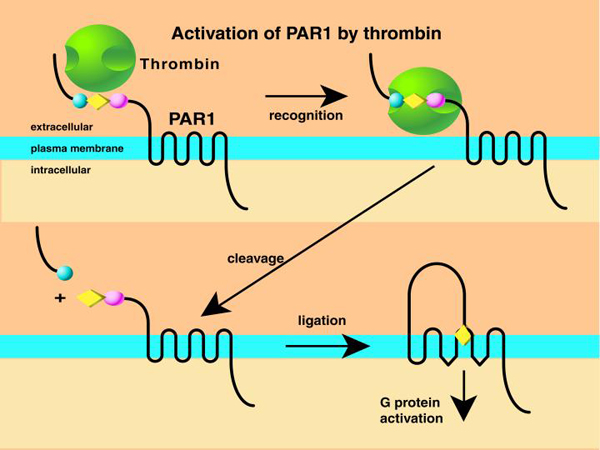 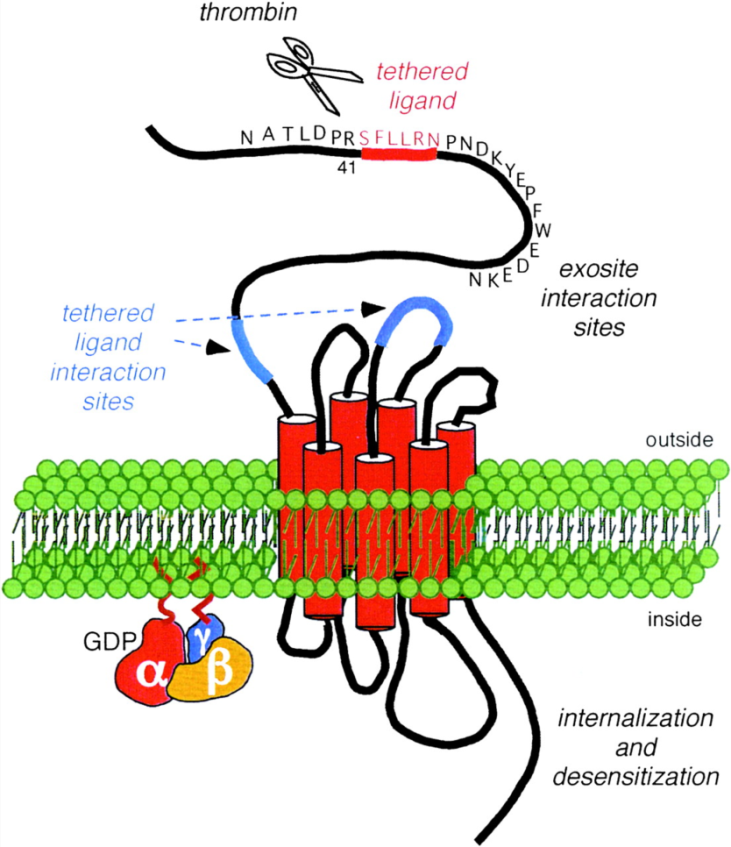 Structure and features of protease-activated receptor (PAR)-1. Cleavage of PAR-1 by thrombin between arginine 41 and serine 42 exposes a new N-terminus that serves as a tethered ligand. Activation of PAR-1 is followed by a rapid burst of signaling before the receptor is desensitized and, in some cases, cleared from the cell surface.
Organizzazione molecolare delle proteine G
Proteine G: ETEROTRIMERICHE (associate a GPCRs) o 
                  SMALL CYTOPLASMIC G PROTEINS (attivano PL e chinasi; es M3 e H2  SGPs => PLD)
ETEROTRIMERI




                                                                  
(~ 30)                                     (~ 6)                                     (~ 10)
La subunità  è capace di legare e idrolizzare il GTP 
(attività GTPasica intrinseca)



Trasduzione del segnale dal recettore alle molecole effettrici
PM:  >  > 
Le proteine G sono associate alla superficie citoplasmatica della membrana








Ciclo delle proteine G
GTP
GDP
GTP

L+R
L─R──

GDP
PTX
RGS
GTP
GDP



EFFETTORE
Pi
CTX
EFFETTORE
RGS: regulators of G protein signaling:
Interagiscono con la subunità  e > notevolmente la velocità di idrolisi del GTP (GAPs: GTPase activating proteins)→ controllano la durata del segnale (es. PLC attivata da Gq)
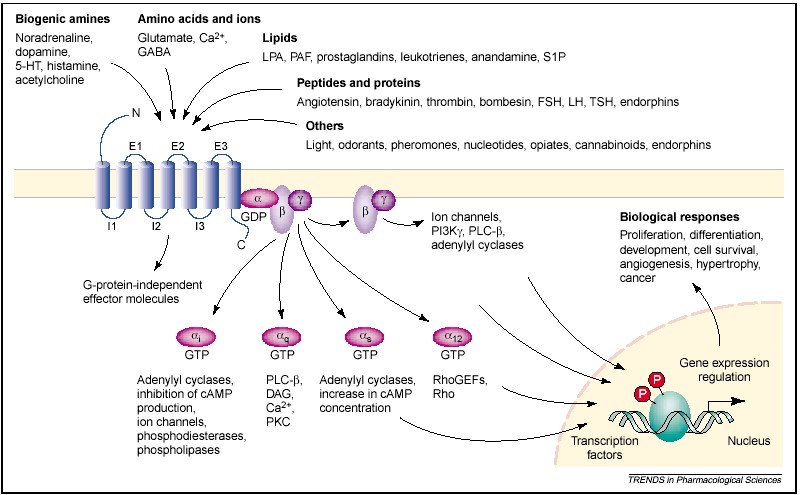 Struttura e funzione della subunità α
G1-5: 5 segmenti di pochi aa altamente conservati in tutte le
          catene α e in altre GTPasi cellulari. 
          Nella struttura 3D della molecola si riuniscono a formare il
          sito in cui si legano i nucleotidi guanilici.
 
Catena C-terminale: coinvolta nel riconoscimento del recettore (specificità)

 CLASSIFICAZIONE:
    1) αs → + AC (es: rec β-adrenergico e x il TSH)
    2) αi1, αi2, αi3, α0 → molteplici effetti + αi inibiscono AC (es: rec α2-adrenergico)
    3) αq → + PLC (es: rec M1 e x TRH)
    4) α12, α13 (es. rec x TXA2)
Tossina colerica (CTX): ADP-ribosilazione αs (di un’arginina in G2)→ inibizione attività
                                       GTPasica → produzione continua di cAMP

Tossina della pertosse (PTX): ADP-ribosilazione αi/α0 (di una Cys all’estremità C-term.)
		              → impedisce l’attivazione della prot G da parte del recettore
[Speaker Notes: ChTX: abnorme perdita di elettroliti ed H2O da parte delle cell intestinali]
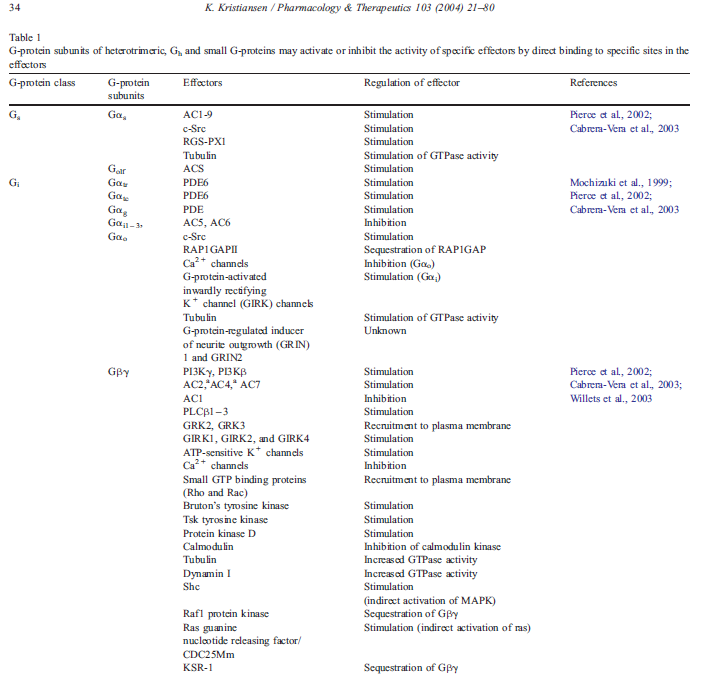 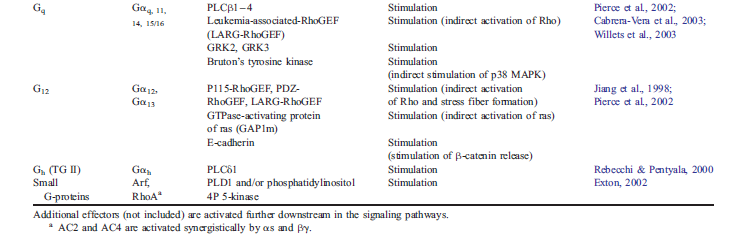 Ruolo del complesso 
Le subunità  e  rimangono sempre strettamente associate → complesso 


FUNZIONI DEL COMPLESSO :

 Inibisce la dissociazione del GDP dall’eterotrimero , mantenendo la subunità  in forma inattiva in assenza di stimolazione recettoriale
- Necessario per l’interazione della proteina G con il recettore
- Controllo della fosforilazione del recettore (desensitizzazione)
 Attivazione canali ionici per il K+
 Inibizione di specifici canali al Ca2+
 Stimolazione di alcune forme di PLC
 Attivazione di chinasi (PI3K, MAPK)
I SISTEMI EFFETTORI
Il segnale generato dall’interazione recettore-proteina G viene tradotto in messaggio cellulare attraverso l’attivazione di effettori specifici distinti in due categorie:

 Effettori enzimatici → formazione nel citoplasma di sostanze
                                     biologicamente attive (es: AC e PLC)

 Canali ionici → modificazioni della concentrazione ionica
                            intracellulare (es: canali al calcio e al potassio)
Produzione di secondi messaggeri (Ca2+ e/o metaboliti):
fungono da anello di giunzione fra l’attivazione recettoriale e la risposta cellulare
Proprietà dei secondi messaggeri:
 Generano una o più risposte legandosi, all’interno della cellula, a substrati specifici e modulandone l’attività
 Vengono degradati/rimossi dal citoplasma, in modo tale che la variazione di conc sia transitoria e dipendente dallo stimolo primario
M2
M1
C
N
R
PKA
C1
C2
C
Il sistema dell’adenilato ciclasi (AC)
AC: enzima ubiquitario che converte ATP in cAMP. Se ne conoscono 9 forme (I-IX) espresse diversamente nei vari tessuti, che presentano un’elevata omologia di sequenza in parte delle regioni C1 e C2 essenziali per l’attività catalitica
Fosforila Ser e Thr di specifiche
Proteine regolandone l’attività
cAMP─
R
C


a2, D2
αs
αi
Fosforila e attiva inibitori delle fosfatasi

Ridotta degradazione delle fosfoproteine

Amplificazione degli effetti del cAMP
b, D1
cAMP
ATP
fosfodiesterasi
In alcuni sistemi si lega a canali cationici attivandoli

Influsso di Na+ e Ca 2+ nella cellula
5’ AMP
L’idrolisi dei fosfoinositidi
a1, 5-HT2, M1,3,5, ormoni e GF
AG + R →  prot Gq →  PLC (fosfodiesterasi)
idrolisi PIP2 
(fosfolipide di membrana)
IP3

Liberato nel citoplasma
interagisce con un recettore-canale mobilitando il Ca2+ da depositi intracellulari
DAG

Rimane legato alla membrana
 PKC (fosforila Ser e Thr di vari substrati)
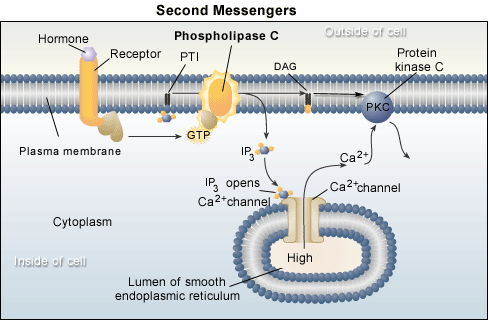 b
Caratteristiche della Fosfolipasi C

 - Molteplici isoforme attivate da recettori diversi
 - Diversi tipi: , , e  , etc. (≠ PM e seq aa, omologia di seq nelle regioni catalitiche X e Y)
           In  e  X e Y sono divise da una breve seq di aa
           In  X e Y sono separate da sequenze SH2 e SH3 imp x l’attivazione dell’enzima

 - L’attività catalitica in vitro è calcio-dipendente

 - Localizzate nel citoplasma → L’attivazione induce traslocazione alla
                                                  membrana
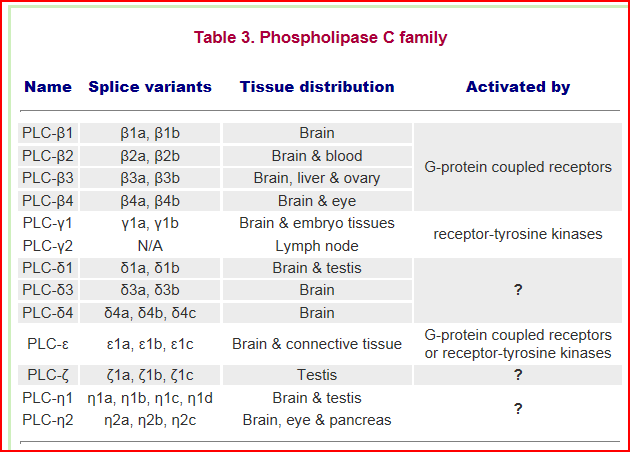 PDGF
EGF
insulina
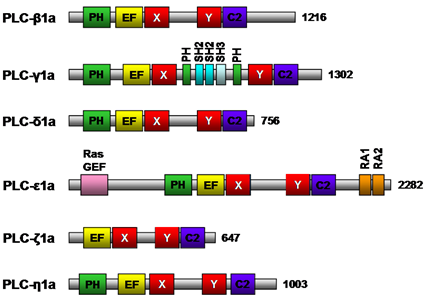 Schematic structure of mouse phospholipase C isozymes. Representative isoforms of each class of mouse phospholipase C with positions of the pleckstrin homology (PH) domain, EF-hand motif (EF), catalytic X and Y domain, and Ca2+-dependent phospholipid binding domain (C2) domain are shown. In phospholipase C-γ1a, two SH2, one SH3 and a split PH domain are indicated in aqua, light blue, and green, respectively. In phospholipase C-ε1a, RasGEF, RA1 & 2 are indicated by pink and orange, respectively. The number of amino acid residues for each isozyme is indicated to the right. C2, Ca2+-dependent phospholipid binding domain; EF, EF-hand motif; PH, pleckstrin homology domain; Ras GEF, Ras guanine nucleotide exchange factor; SH, Src homology.
Meccanismi di attivazione della Fosfolipasi C

- Due meccanismi di attivazione:
               1) Legame di q alla regione C-terminale di PLC (C2 può
                 essere attivata anche dal complesso   di prot G ≠ da Gq)
              
                 2) La PLC è attivata dai recettori per i fattori di crescita (PDGF,
                 EGF, FGF) dotati di attività Tyr-chinasica intrinseca:  rec
                 → autofosforilazione → Tyr-P si lega ad una sequenza
                 specifica di SH2 della PLC → PLC si associa al recettore
                 traslocando alla membrana → Tyr-fosforilazione di PLC →
                 cambiamento conformazionale che porta SH3 ad interagire
                 con la membrana → i siti catalitici X e Y vengono esposti ai
                 substrati dell’enzima che sono i fosfoinositidi di membrana
Caratteristiche del diacilglicerolo
-Deriva dall’idrolisi dei fosfoinositidi di membrana


-Resta nella membrana e si lega alla PKC



-L’aumento di DAG è transitorio (~ IP3): viene rapidamente metabolizzato da una lipasi specifica o da una chinasi che lo converte in acido fosfatidico, riutilizzato per la nuova sintesi di fosfoinositidi
Traslocazione PKC  dal citoplasma
↑ Affinità della PKC  per il Ca2+ (nM)
Caratteristiche dell’inositolo 1,4,5-trisfosfato
-Deriva dall’idrolisi del PIP2
-Idrofilo diffonde nel citoplasma dove si lega a recettori-canale posti
                su strutture vescicolari associate al reticolo endoplasmatico →
                influsso di Ca2+ nel citoplasma dai depositi intracellulari a
                RAPIDO SCAMBIO → ↑ transitorio [Ca2+]i → attivazione di
                canali di membrana → influsso di calcio dall’ambiente
                extracellulare
-L’aumento di IP3 è rapido ma transitorio: rapido metabolismo nel
  citoplasma da parte di una chinasi (→IP4) e una fosfatasi (→IP2)

NB: il Litio inibisce l’inositolo monofosfatasi  accumulo inositolo 1-P  interruzione ciclo di risintesi dei fosfolipidi di membrana   dopo trattamento cronicoIP3 e Ca2+  efficacia nella depressione bipolare (?)